ONA TILI
8- sinf
MAVZU: Uyushuq bo‘lakli gaplarda umumlashtiruvchi so‘z va unda ohang hamda tinish belgilari
Uyushuq bo‘laklar
Grammatik jihatdan bir xil shakllanib, ko‘pincha, bir xil so‘roqqa javob bo‘ladigan, o‘zaro tång bog‘langan va barchasi gapning bitta bo‘lagiga tobelanadigan bo‘laklar uyushiq bo‘lak deyiladi.
Bola goh menga, goh unga qarar edi
173-topshiriq
1. Najot ikki narsada: taqvo bilan niyatdadir. Halokat ham ikki narsada: umidsizlik va mag‘rurlanishda.
2. Har narsada uch asosga: haqiqiy, halol va nafli narsalarga e’tibor berish kerak.
173-topshiriq
3. Ish bizni uch xil illatdan: zerikish, qusur, muhtojlikdan xalos etadi. 
4. Kelajak bundan buyon ikki xil toifa kishilar: aqliy va jismoniy mehnat kishisi qo‘lidadir.
173-topshiriq
5. Insonni butun borliq: odamlar, buyum va narsalar, voqea-hodisalar, ammo, eng avvalo va aksar hollarda, odamlar tarbiyalaydi. Bular orasida esa ota-onalar bilan o‘qituvchilar birinchi o‘rinda turadilar.
Bilib oling!
Gapda uyushiq bo‘laklarni jamlovchi, umumlashtiruvchi so‘z bo‘lishi mumkin.
Uylar, daraxtlar, ko‘chalar – hammasi qorong‘ilik qa’riga cho‘mdi.
Umumlashtiruvchi so‘zning ifodalanishi
Shu hovli-joy, mana shu daraxtlar, kursi, so‘ri – hammasi – meniki
Belgilash olmoshi
Bugun darsga ularning sinfidan hech kim: Qodir ham, Arslon ham, Guli ham kelmagan  edi.
Bo‘lishsizlik olmoshi
Jamlovchi ot
Umumlashtiruvchi so‘zning ifodalanishi
Jamlovchi son
So‘z birikmasi
Kengaygan birikma
Esda tuting!
Umumlashtiruvchi so‘z bilan uyushiq bo‘lak bir xil sintaktik vazifani bajaradi.
Insonda hamma narsa: yuz ham, kiyim ham, qalb ham, fikr ham go‘zal bo‘lishi lozim.
Nima? Vazifasi ega
Nima? Vazifasi ega
Uyushuq bo‘lak va umumlashtiruvchi so‘z orasida tinish belgisining qo‘llanilishi
Umumlashtiruvchi bo‘lak uyushiq bo‘lakdan keyin kelsa, undan oldin tire qo‘yiladi:
Shu hovli-joy, mana shu daraxtlar, kursi, so‘ri – hammasi – meniki.
Uyushuq bo‘lak va umumlashtiruvchi so‘z orasida tinish belgisining qo‘llanilishi
Umumlashtiruvchi bo‘lak uyushiq bo‘lakdan oldin kelsa, undan keyin ikki nuqta qo‘yiladi:
Qudratning oldidan ikki o‘rtoq: Ilhom va Rustam chiqib keldi.
174-topshiriq
1. O‘zim ko‘rmadim, – dedi Oftob oyim, – ammo ko‘rguchilarning so‘zlariga qaraganda o‘xshashsiz ko‘rkam, tengsiz aqlli bir yigit emish…
174-topshiriq
2. Rayimbek dodxohning yonidagi bizga tanish olabayroq to‘nlik kishi Hasanalini ko‘rishi hamono: – Ha-a-a, bizning Hasanali-ku! – dedi, – kel, Hasan ko‘rishaylik, Otabek esonmi?
174-topshiriq
3. O‘tkir, qonsirag‘an xanjarini beliga osib, oyboltasini ko‘targan jallod qushbegining hukmiga muntazir edi.
174-topshiriq
5. Qushbegi tez-tez qog‘oz taxlarini ochib bitirdi va yo‘g‘on qalam bilan yozilgan uzun bir maktubni o‘qumoqqa oldi.
174-topshiriq
6. O‘zining eski mahramiga ko‘ngli to‘lmay boshqa bir o‘yinchi, ashulachi, husndor bir mahram topmoqchi va o‘zining bu mashhur mahrami bilan yer yuzi (Turkiston va Buxoro)ga dong‘, shuhrat chiqarmoqchi!
174-topshiriq
5. Xotin o‘ltirmakchi bo‘lg‘an edi paranji ichidan uning atlas ko‘ylaklari va nafis oq qo‘llari ko‘rinib ketdi.
Eslatma!
Ketma-ket kelgan, lekin sanash ohangi bilan aytilmaydigan, yozuvda orasiga vergul qo‘yilmaydigan aniqlovchi va hol uyushmagan aniqlovchi va uyushmagan hol hisoblanadi. Uyushmagan aniqlovchi va uyushmagan hol o‘zi bog‘langan bo‘lakning turli tomoniga oid belgini anglatadi.
Eslatma!
Qop-qora shirin (uyushmagan aniqlovchi) uzum g‘arq pishgan. 
	Kecha kechqurun (uyushmagan hol) yomg‘ir yog‘di. 
	Bugun tushdan keyin (uyushmagan hol) boramiz.
MUSTAQIL BAJARISH UCHUN TOPSHIRIQ:
165-mashq. Matndagi gaplarda ishtirok etgan uyushiq bo‘laklar va umumlashtiruvchi so‘zlar orasiga zarur tinish belgilarini qo‘ying.
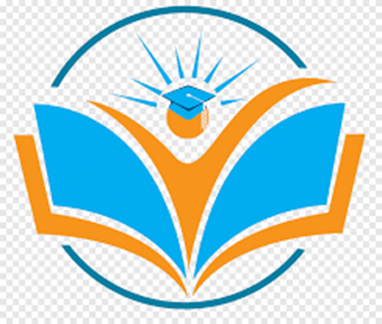